ДОКЛАД начальникаНовороссийского центрального таможенного поста чумаченко михаила юрьевича«ПЕРЕМЕЩЕНИЕ ТОВАРОВ НА МОРСКИХ СУДАХ ТИПА «РО-РО» В РЕГИОНЕ ДЕЯТЕЛЬНОСТИ НОВОРОССИЙСКОГО ЦЕНТРАЛЬНОГО ТАМОЖЕННОГО ПОСТА»
ПЕРЕМЕЩЕНИЕ ТОВАРОВ НА МОРСКИХ СУДАХ ТИПА «РО-РО»
Размещение
 ролл-трейлеров в ПАО «НМТП»
Размещение 
ролл-трейлеров в АО «НСРЗ»
Ошвартованный у причала паром
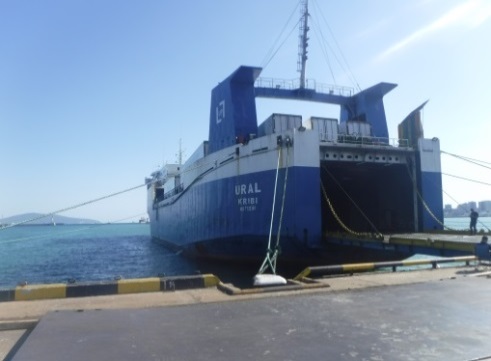 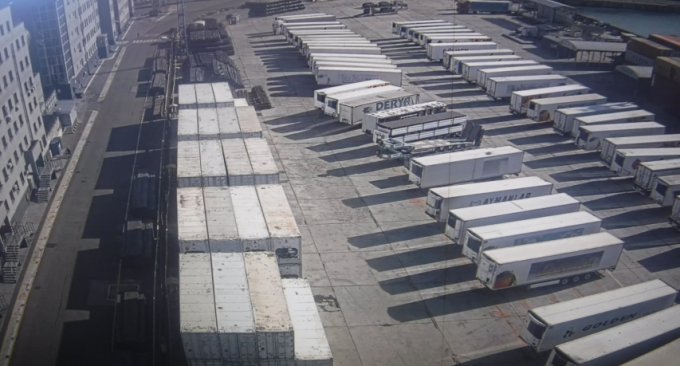 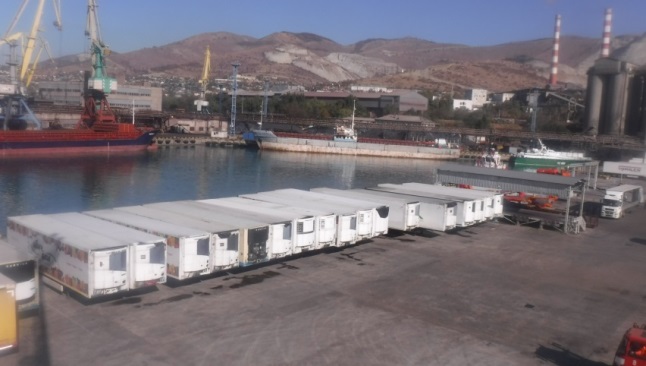 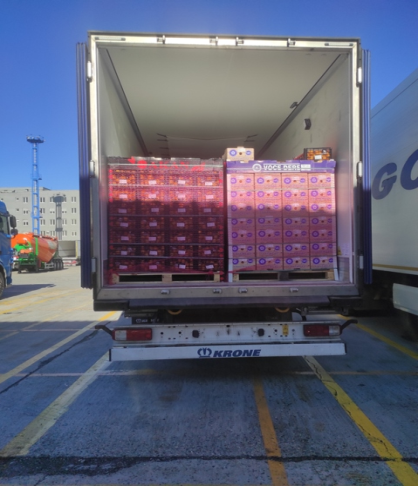 Перемещение скоропортящихся товаров
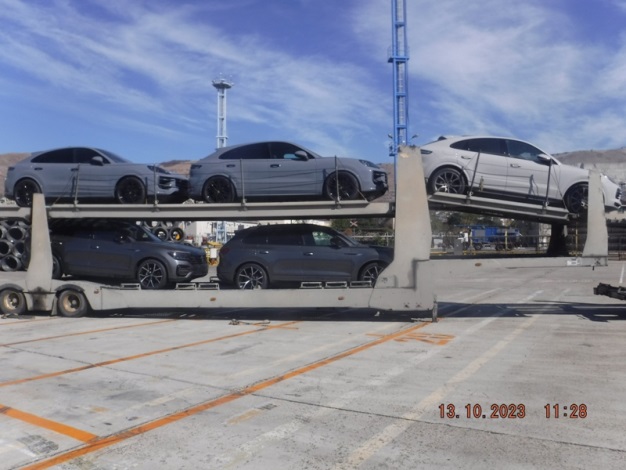 Перемещение транспортных средств
2
выгрузка одной накатной тележки с борта судна
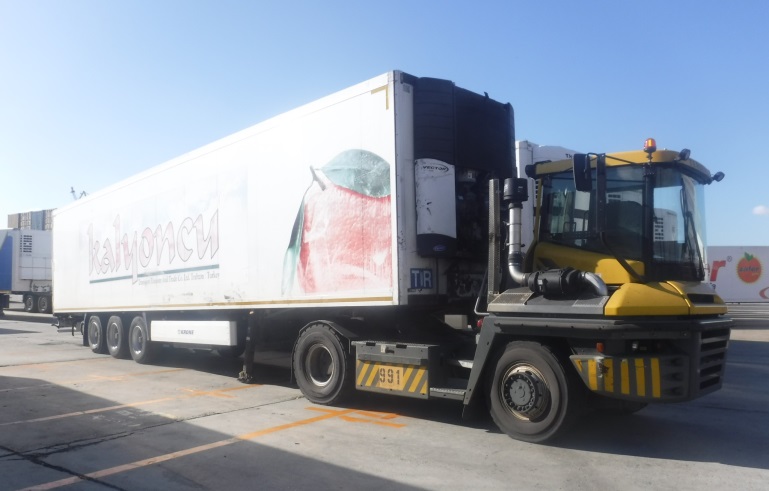 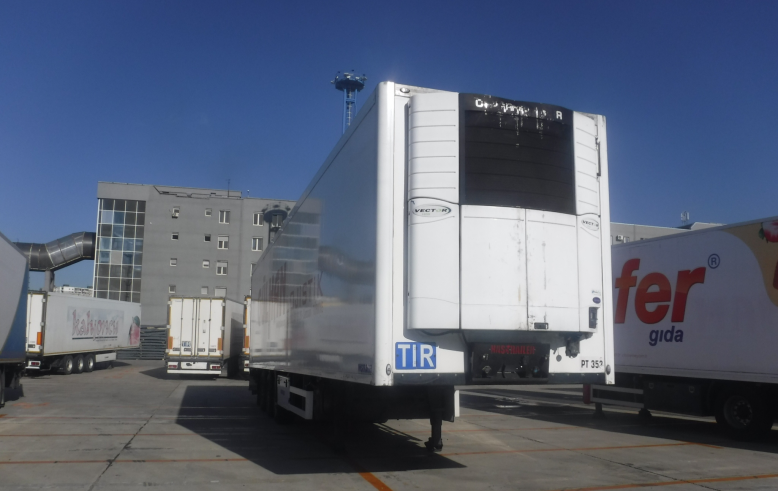 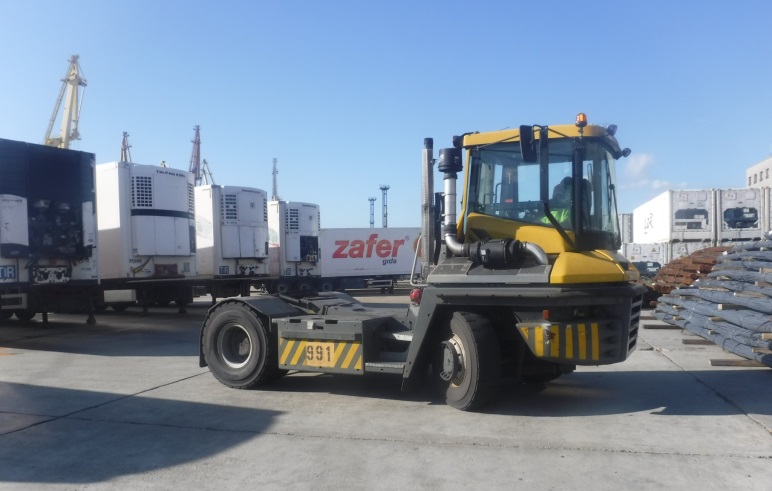 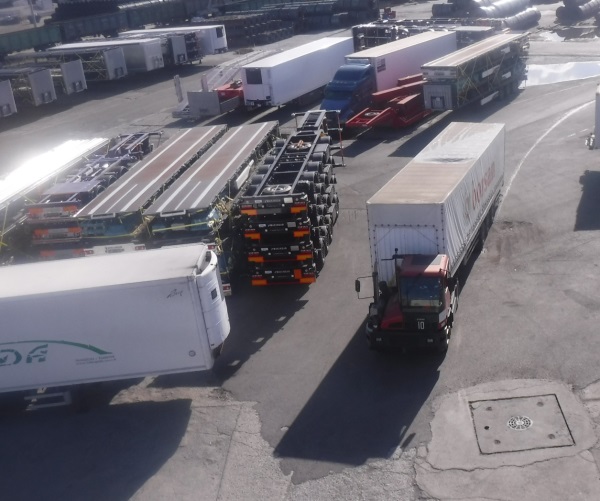 Выгрузка одной накатной тележки с борта судна занимает примерно 15-20 минут 
1. Сцепка тележки с судовым тягачом (в том числе «уборка» крепежных опор); 
2. Перемещение тележки на причал;
3. Отцепка тягача от тележки (в том числе установка крепежных опор полуприцепа); 
4. Возвращение тягача на борт судна.
3
ПЕРЕМЕЩЕНИЕ ТОВАРОВ НА МОРСКИХ СУДАХ ТИПА «РО-РО»
Количество паромных судозаходов
Основная номенклатура товаров, 
ввозимых паромными судами типа «РО-РО»
4
Таможенный контроль ТОВАРОВ НА МОРСКИХ СУДАХ ТИПА «РО-РО»
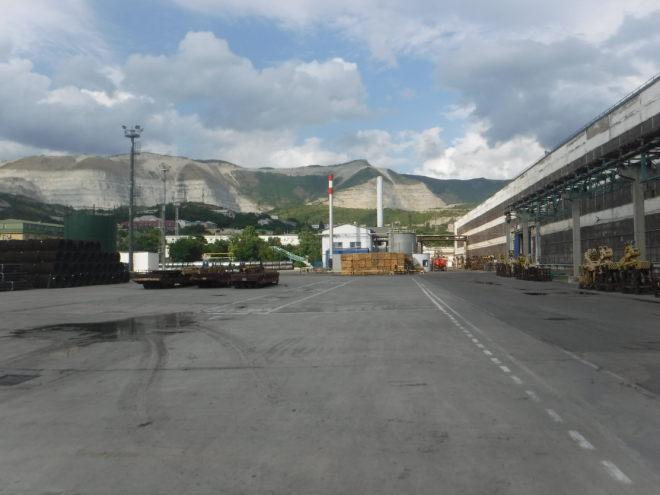 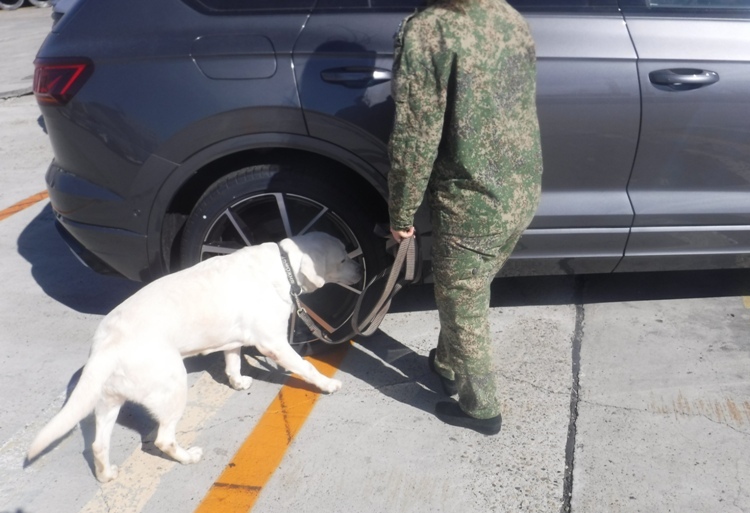 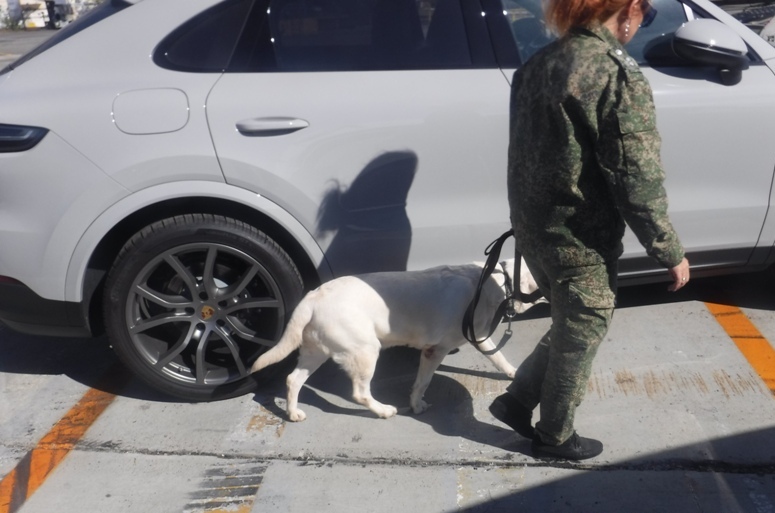 Площадка АО «НСРЗ» 
для применения МИДК
Применение служебных собак кинологической службы Новороссийской таможни
5
Правоохранительная работа таможенного поста
ст. 16.1 ч. 3
сообщение недостоверных сведений о 
наименовании, количестве грузовых мест 
и весе брутто товаров при прибытии 
на таможенную территорию ЕАЭС
ст. 16.2 ч. 1
недекларирование товаров по установленной форме
ст. 16.15
предоставлением отчётностей по формам ДО-1 (о принятых на ВХ товарах) и ДО-2 (о выданных с ВХ товарах), содержащих недостоверные сведения
6
АО «НСРЗ»
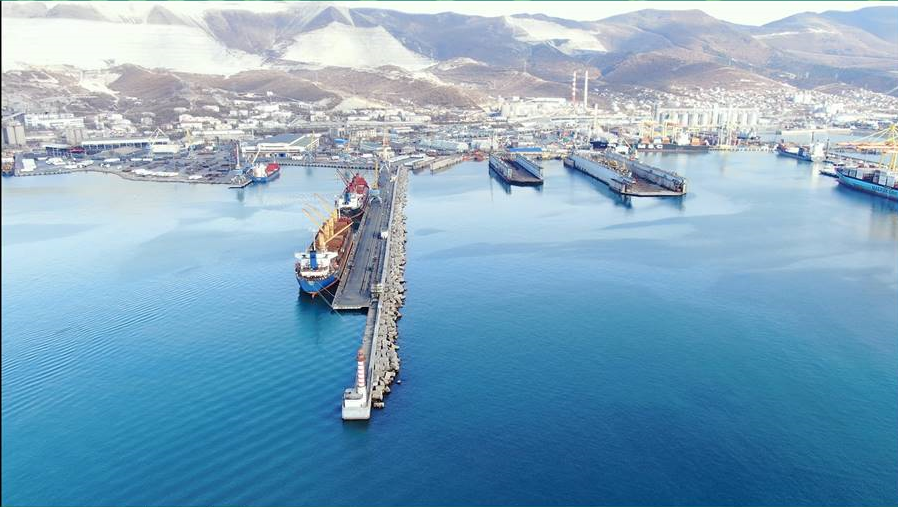 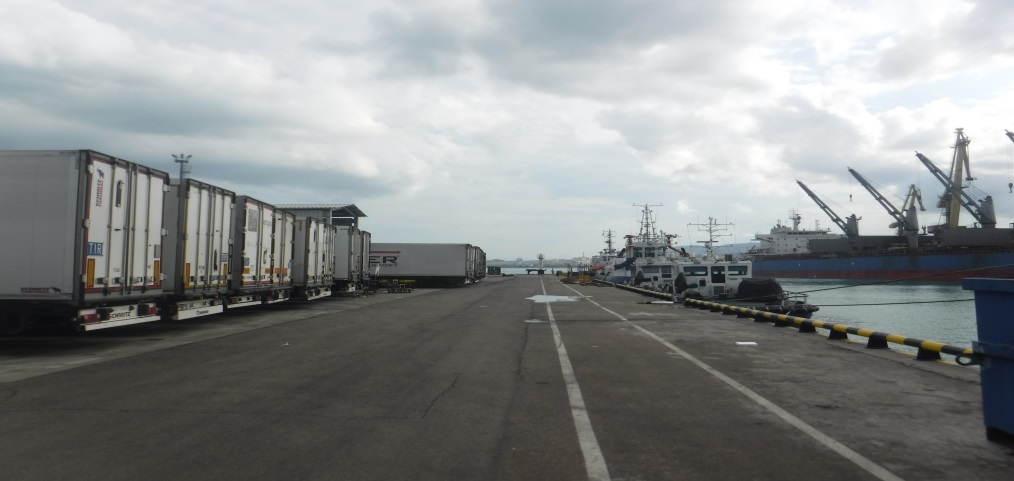 7